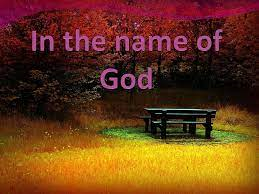 1
24 January 2023
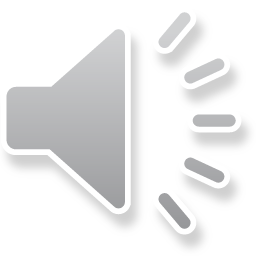 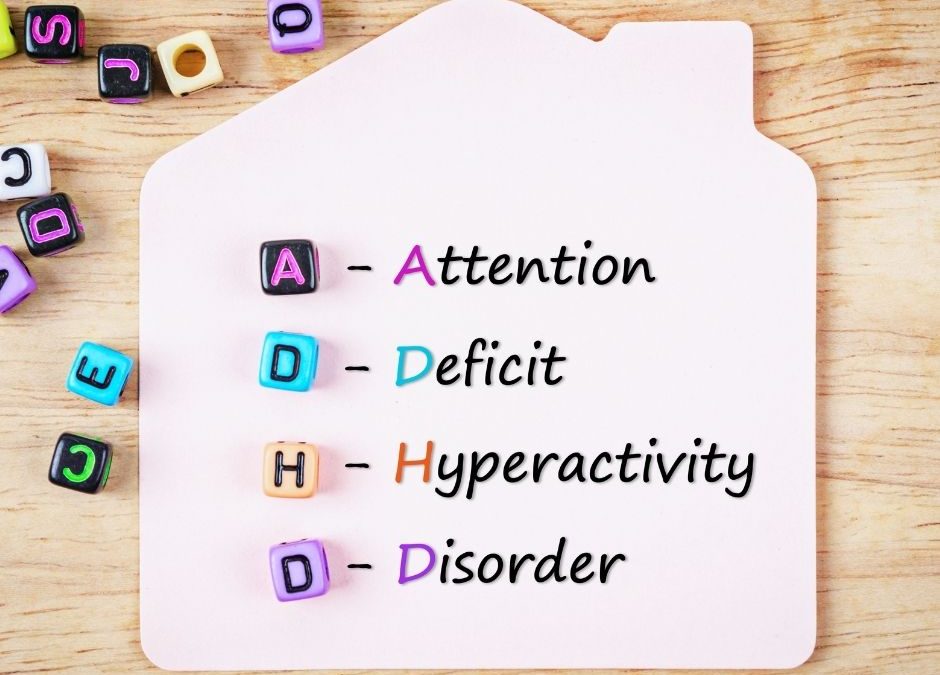 Sanaz Norouzi MD.Assistant Professor of Child & Adolescent Psychiatry Tabriz University of Medical Sciences
2
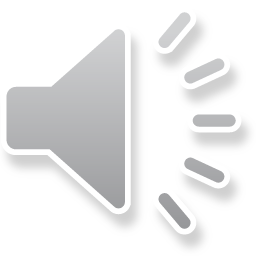 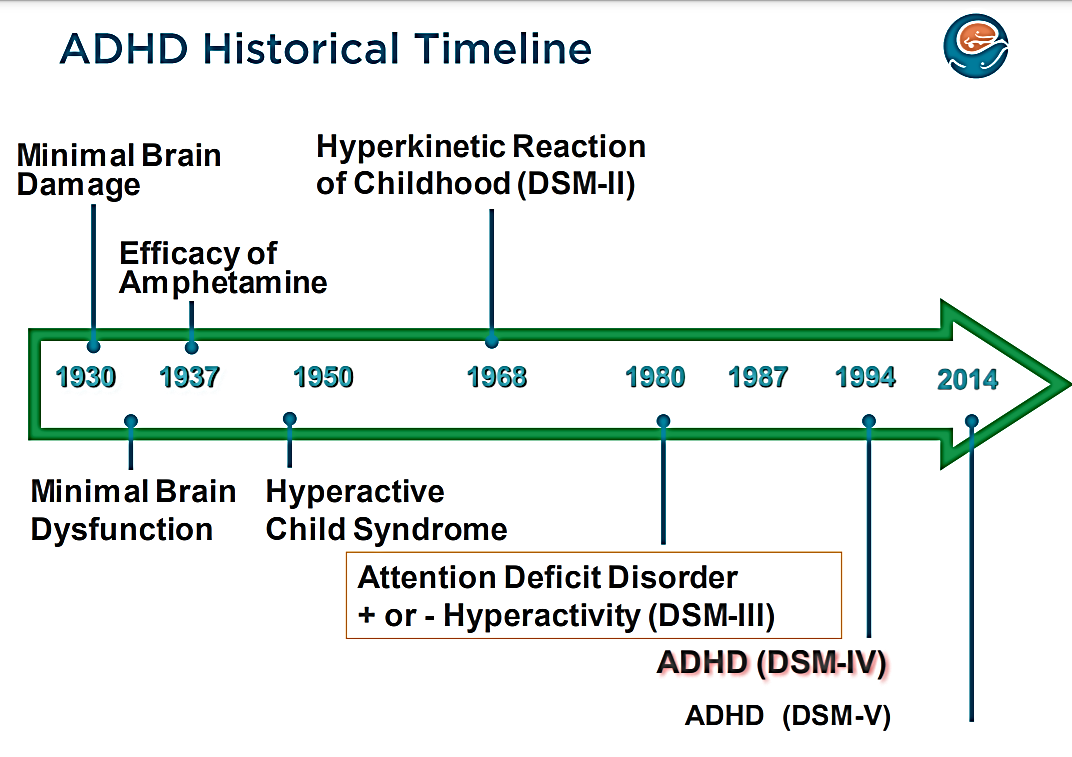 3
24 January 2023
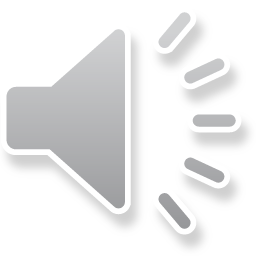 ADHD Why Do You Need to Know?
ADHD: 
Is common
Can be serious
Can persist 
Is stigmatizing
Is treatable
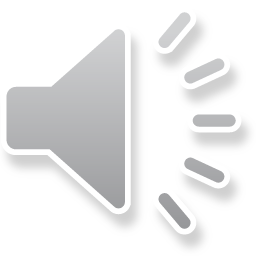 [Speaker Notes: ADHD is common in all cultures
ADHD can be serious: untreated it can lead to educational failure, accidents and unfair harsh punishments that may worsen the behaviour and outcome. 
Severe ADHD can persist into adulthood with risk of : marriage breakdowns, unemployment, accidents, other psychiatric disorders 
ADHD is stigmatizing: Patients or their families may  be blamed for the bahaviours, suffering  social exclusion
ADHD is treatable with several evidence 
based treatments]
Developmental Impact of ADHD
Occupational failure
Self-esteem issues
Relationship problems
Injury/accidents
Substance abuse
Academic problems
Difficulty with social interactions
Self-esteem issues
Legal issues, smoking and injury
Behavioural
disturbance
Pre-school		   Adolescent		  	Adult
School-age		       College-age
Behavioural disturbance
Academic problems
Difficulty with social interactions
Self-esteem issues
Academic failure
Occupational difficulties
Self-esteem issues
Substance abuse
Injury/accidents
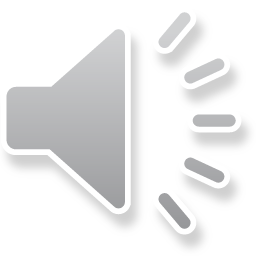 [Speaker Notes: Over 60% of childhood ADHD continues into adulthood1.

1. Baren M. ADHD in adolescents: Will you know it when you see it? Contemporary Pediatrics 2002; 19: 124-141.]
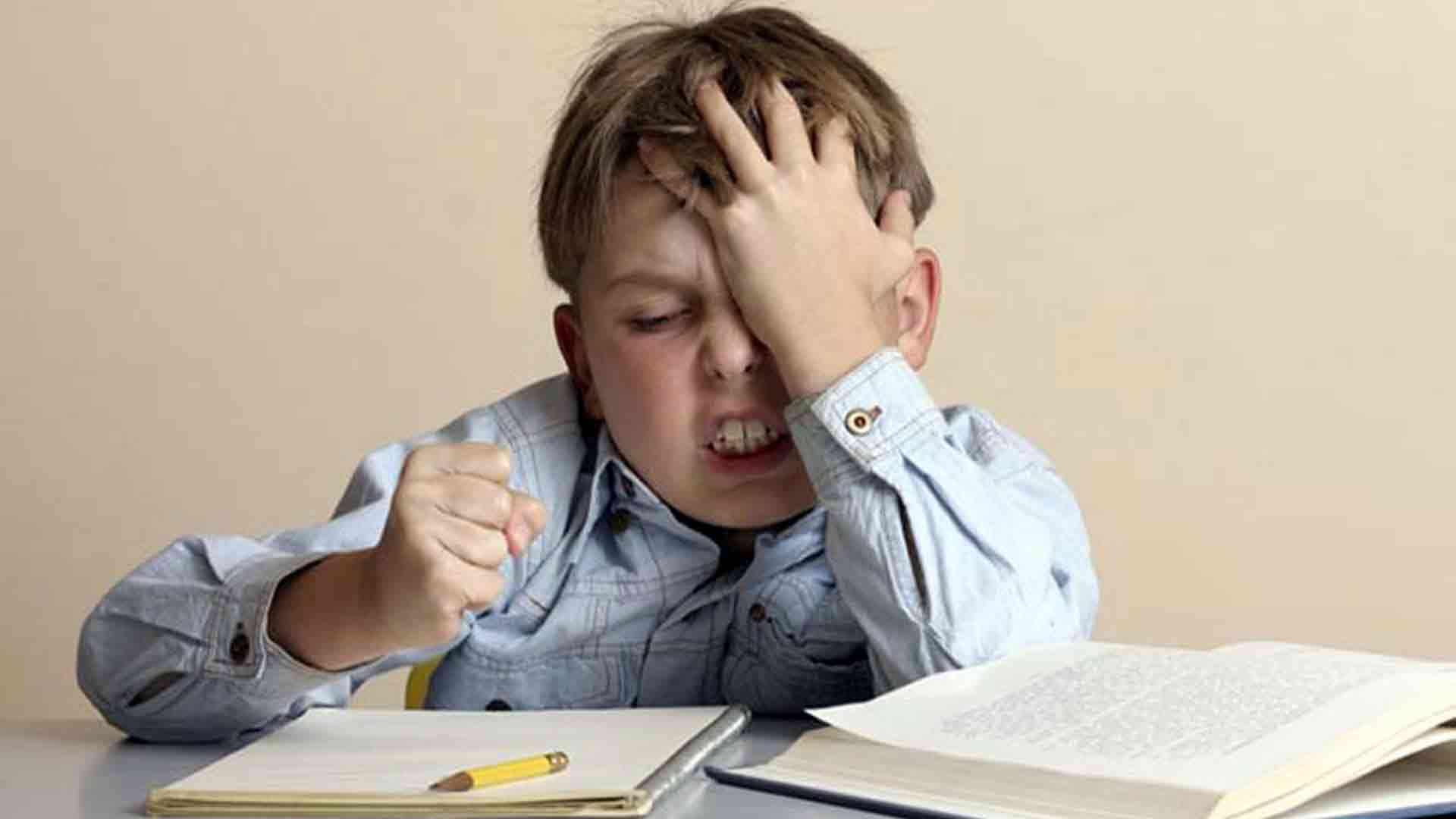 6
EPIDEMIOLOGY
24 January 2023
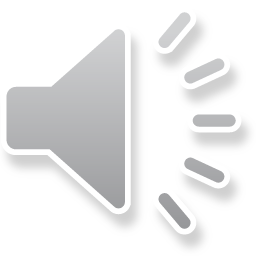 7
The change to the DSM-IV diagnostic system with the creation of the three subtypes increased the prevalence of ADHD from 3% to 5% (DSM-III-R) to about 12%
24 January 2023
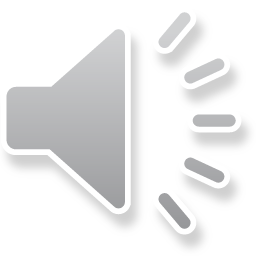 Diagnostic Criteria for ADHD(DSM-5)
8
Inattention (6 or more)

Hyperactivity-impulsivity (6 or more)

Several symptoms were present before age 12 years.

Several symptoms are present in two or more settings.
24 January 2023
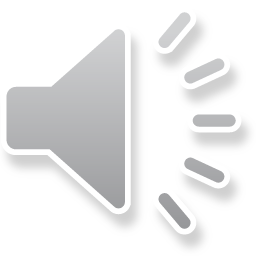 9
Clinically significant impairment in social, academic, or occupational functioning.

Symptoms do not occur exclusively during the course of  psychotic disorders and are not better explained by another mental disorder.
24 January 2023
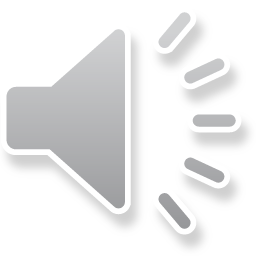 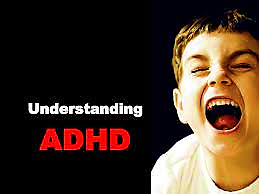 10
Symptoms of ADHD
24 January 2023
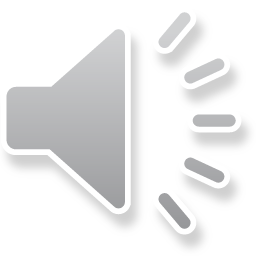 Symptoms of ADHD
Inattention
Hyperactivity
Impulsivity
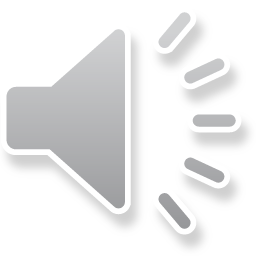 [Speaker Notes: The core symptoms of ADHD as defined in the DSM-IV and ICD-10 diagnostic criteria are inattention, impulsivity and hyperactivity
The differences between these diagnostic criteria will be outlined later.]